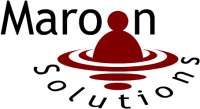 Detailed Design
Efficient and Simple
Maroon Solutions
1
Welcome
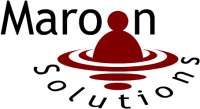 Our Client:
Ms. Mary Partridge-Brown
Co-Director
Ms. Roberta Sandler
Co-Director
Guests:
Dr. Meg Fryling
Dr. Darren Lim
2
Agenda
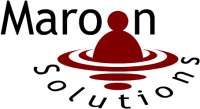 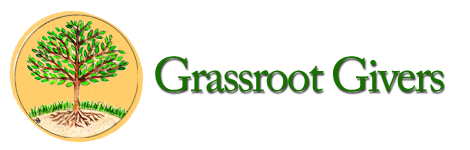 Introduction
Problem Overview
Project Progression
Website Map
Data Flow Diagrams
Priorities and Modifications
Database Diagrams
Modules
Testing
What’s Next?
3
Team Introduction
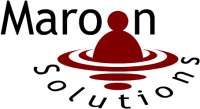 Kathleen Rotondo – Assistant Developer
Mathew Banville – Data Analyst
Kyle Flack – Database Administrator
Marissa Gasparro – Team Lead
Kean Smullen – Head Developer
4
Agenda
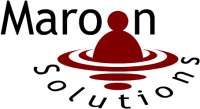 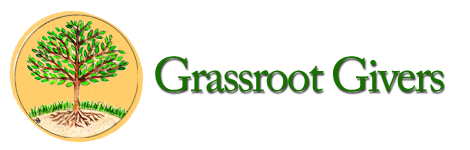 Introduction
Problem Overview
Project Progression
Website Map
Data Flow Diagrams
Priorities and Modifications
Database Diagrams
Modules
Testing
What’s Next?
5
Problem Overview
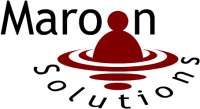 Easy and convenient
Track donations, donors, sold items, customers, and employees
Web application capable of storing donated items 
Employees can enter in donor information so donor receipts can be printed
Customer’s history will be kept
Track for suspicious activity
The past year’s worth of activity in the store will be collected for future references
6
Agenda
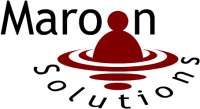 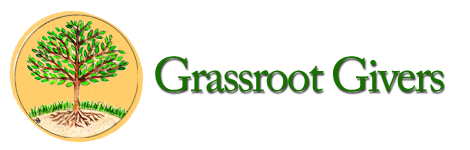 Introduction
Problem Overview
Project Progression
Website Map
Data Flow Diagrams
Priorities and Modifications
Database Diagrams
Modules
Testing
What’s Next?
7
Project Progression
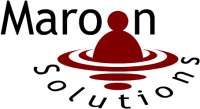 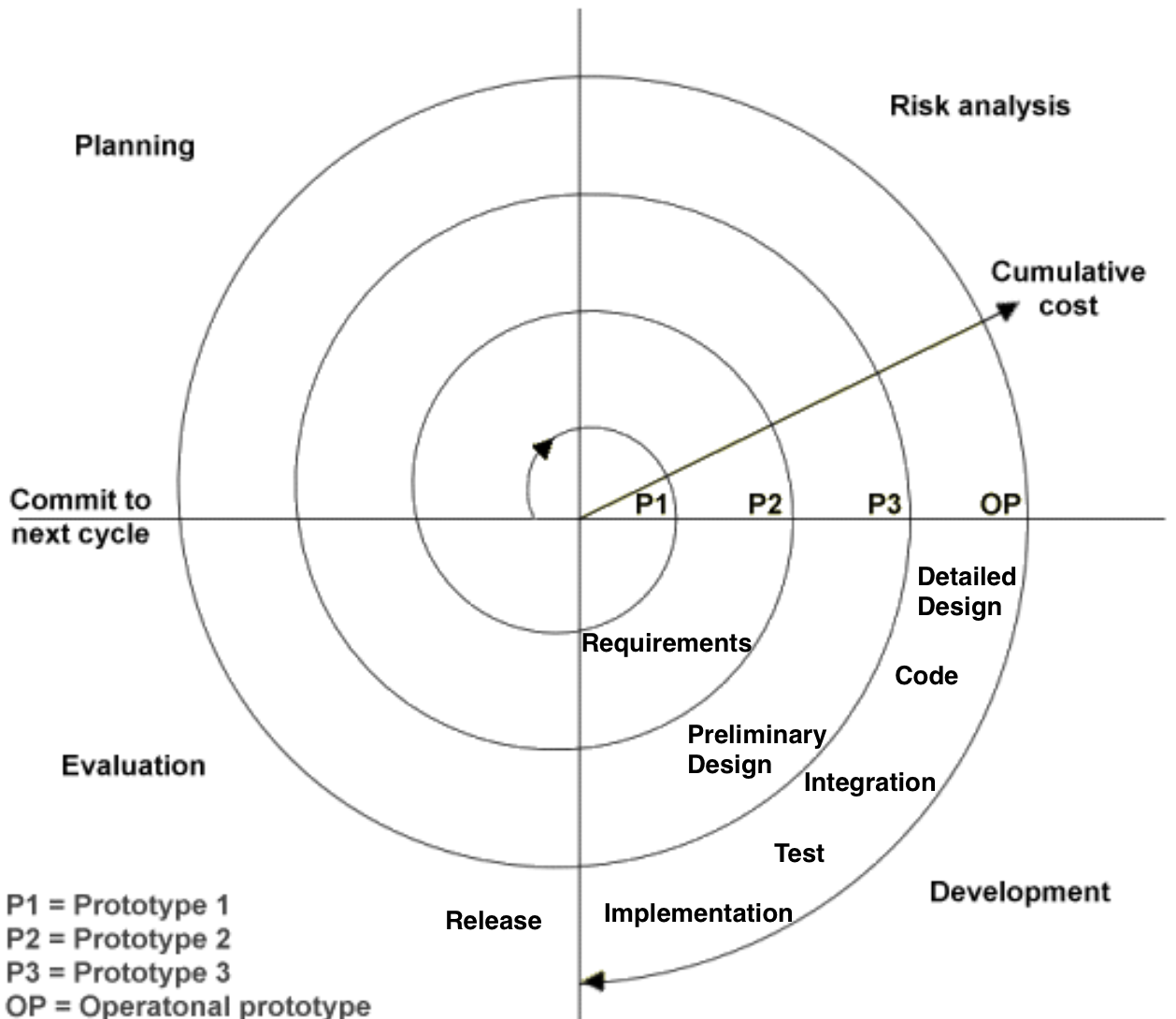 8
Agenda
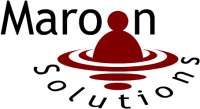 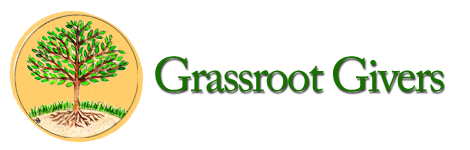 Introduction
Problem Overview
Project Progression
Website Map
Data Flow Diagrams
Priorities and Modifications 
Database Diagrams
Modules
Testing
What’s Next?
9
Website Map Legend
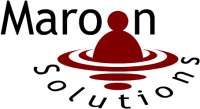 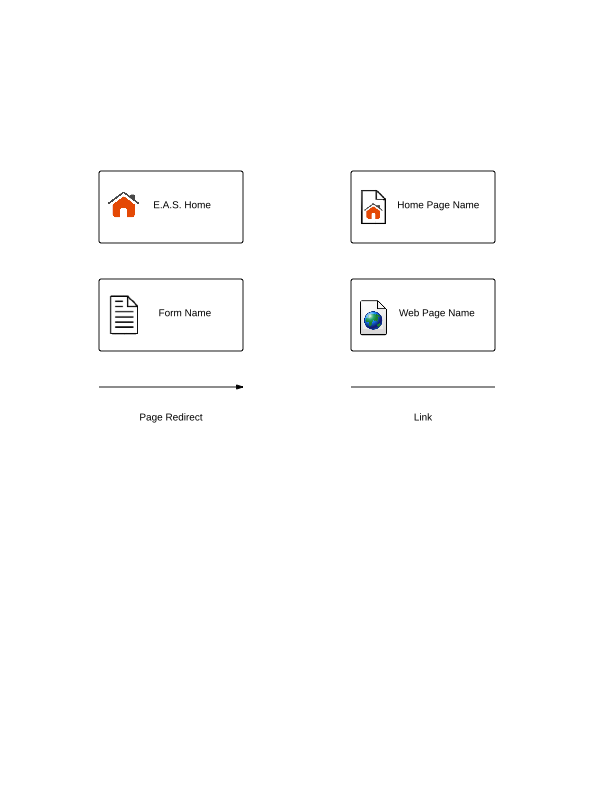 Home Page
Name
E.A.S. Home
Home - This represents the main page of E.A.S. prior to a user logging in. Various options will be presented at this time.

Home Page - Represents the user’s main page when they initially login to their account.

Form - Represents data fields which require user input.
Web Page
Name
Form Name
Page Redirect
Link
Web Page - Represents a web page within the E.A.S. system.

Link - Represents a page being accessible from another page.

Page Redirect - Indicates a forced reroute to a new page depending on the user’s action
10
Website Map:  Context
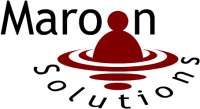 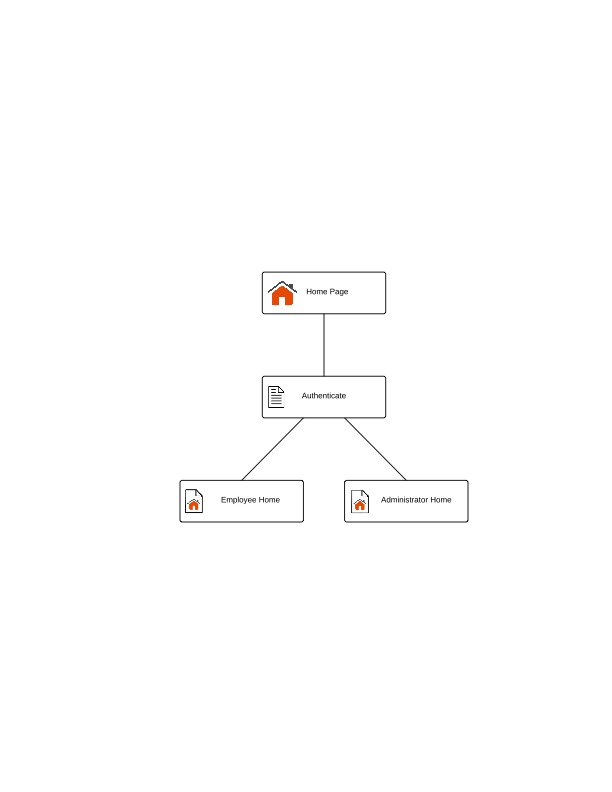 11
Website Map:  Employee
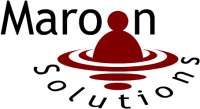 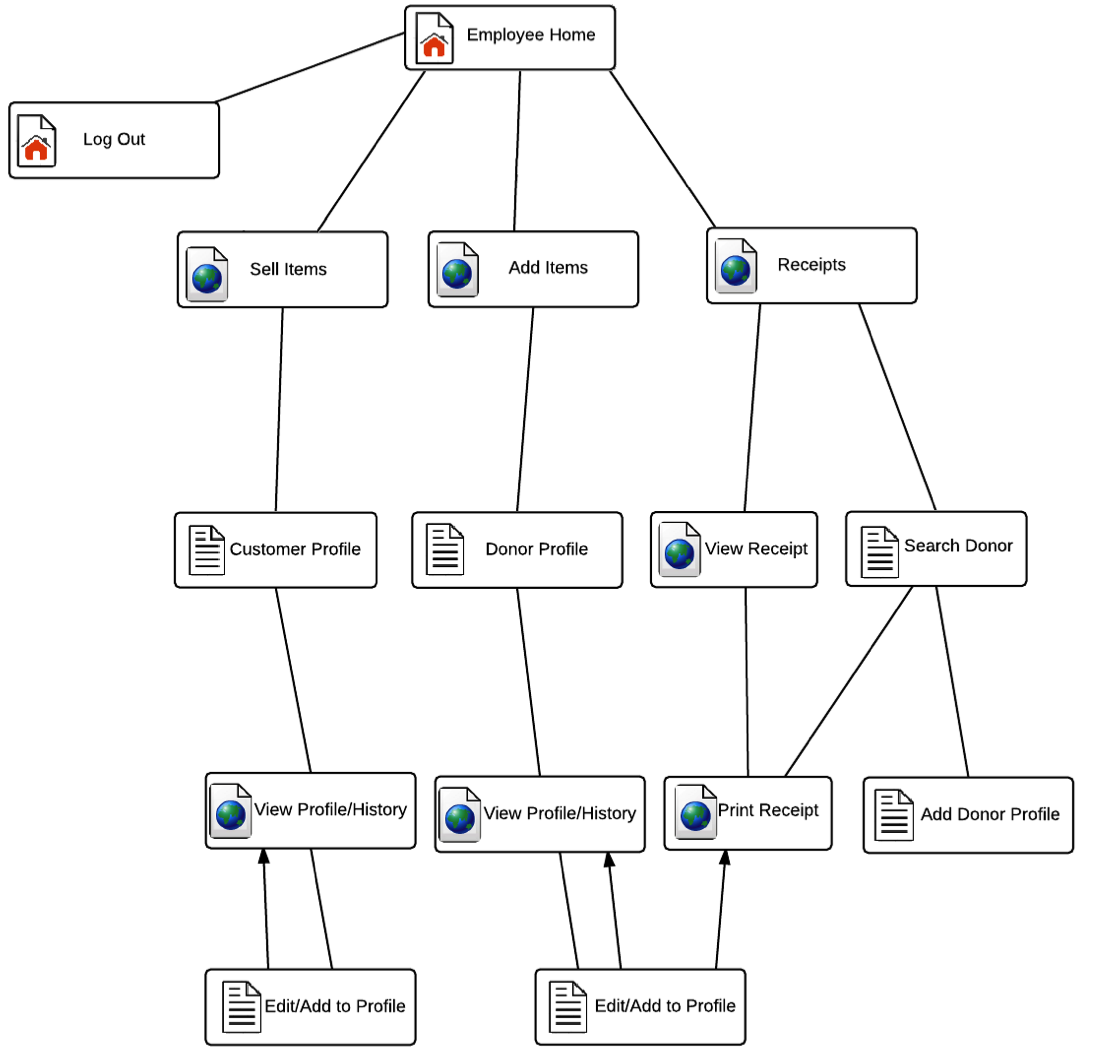 12
Website Map:  Administrator
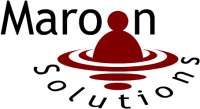 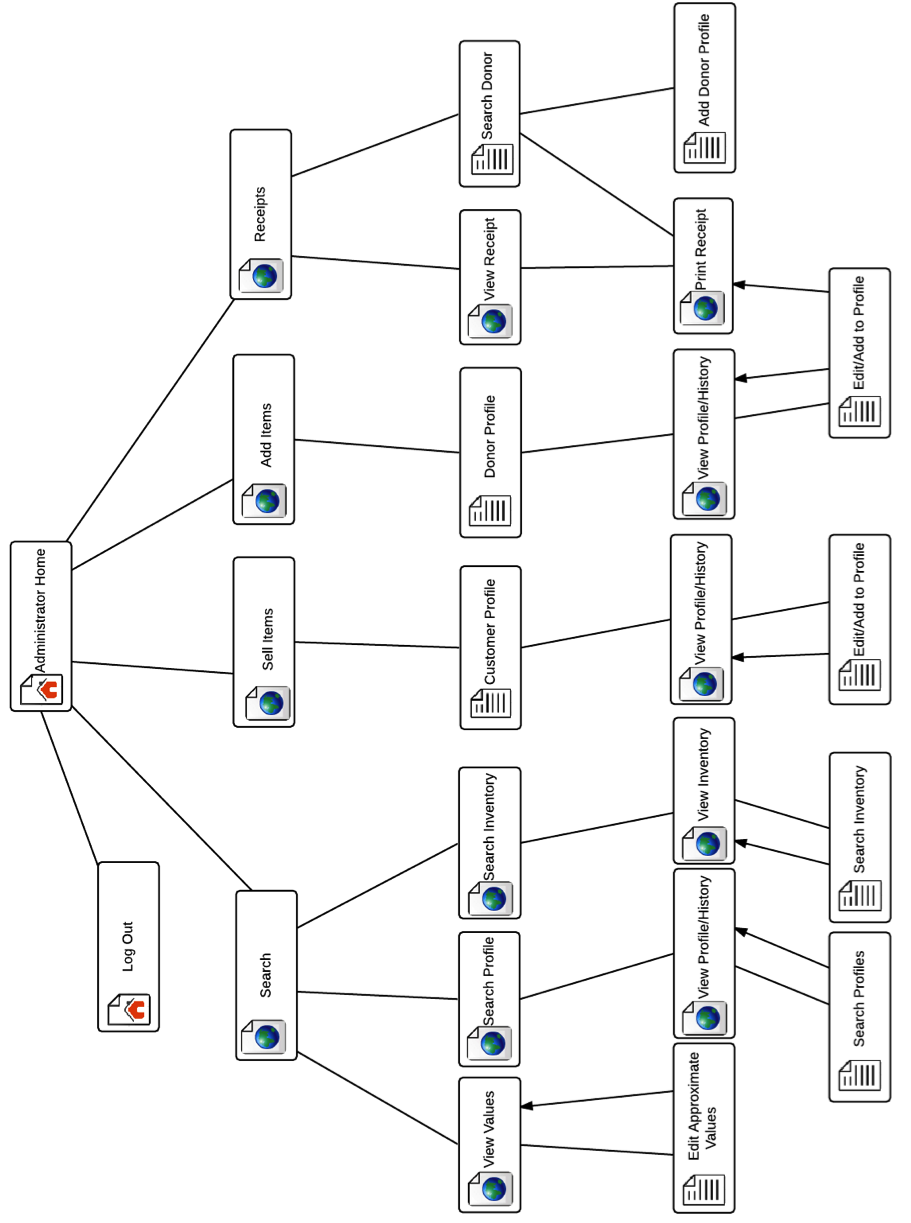 13
Agenda
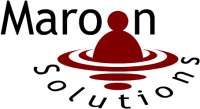 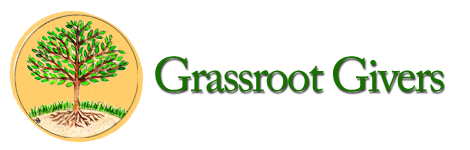 Introduction
Problem Overview
Project Progression
Website Map
Data Flow Diagrams
Priorities and Modifications
Database Diagrams
Modules
Testing
What’s Next?
14
DFD Legend
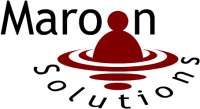 Process: Transforms or manipulates data.




External Entity: Contributes data or information to the system or which receive data/information from it. 



Data Store: Location where data is held temporarily or permanently.



Data Flow: Data/information flowing to or from a process where C is the data/information.
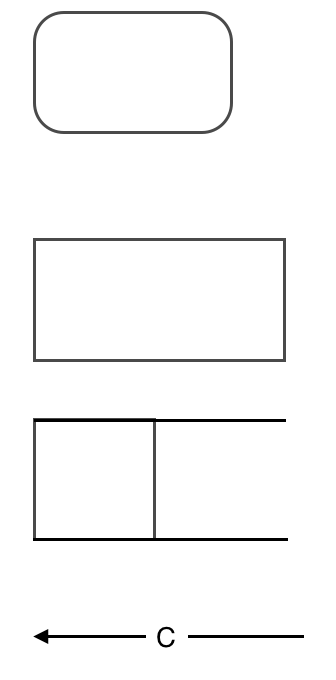 15
Context Diagram
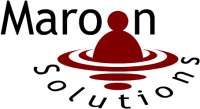 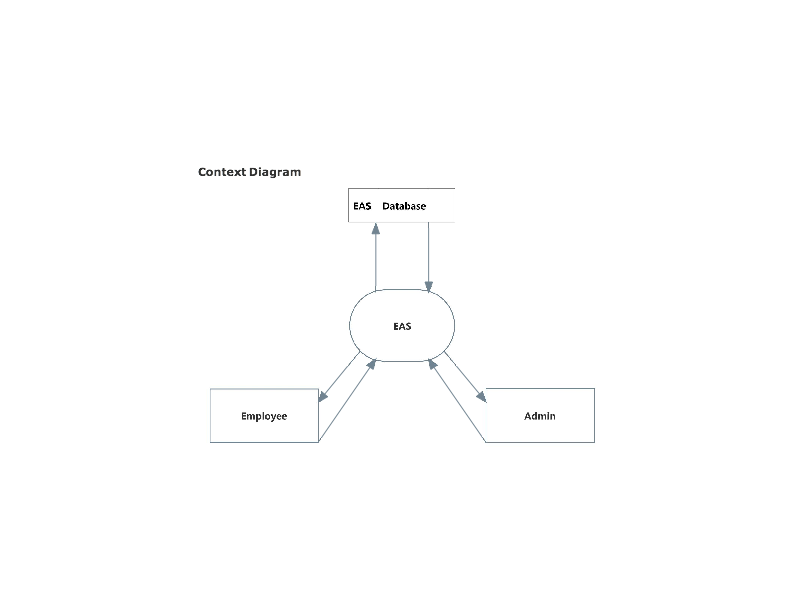 16
Level 0 Diagram
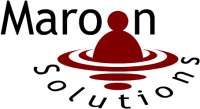 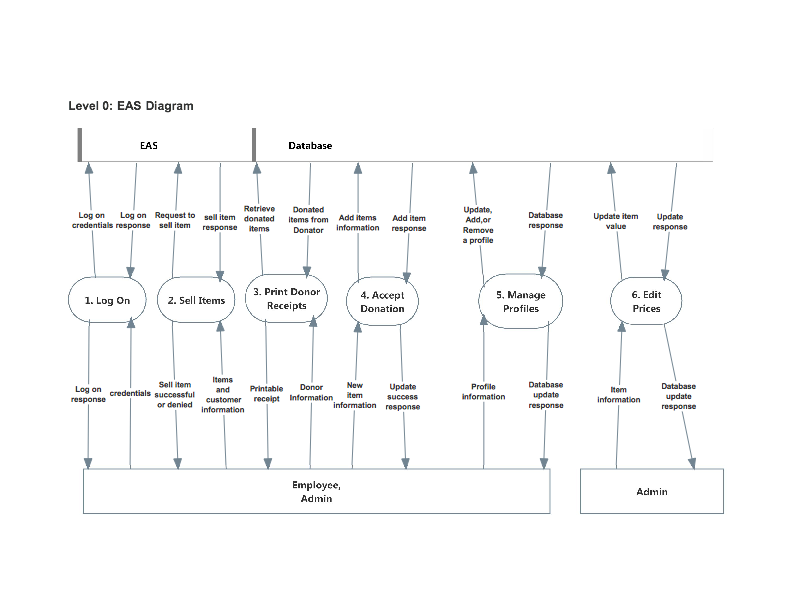 17
Agenda
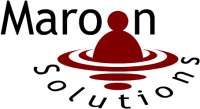 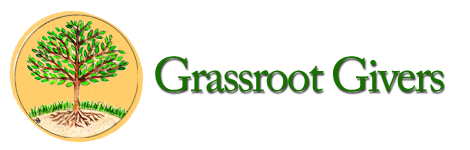 Introduction
Problem Overview
Project Progression
Website Map
Data Flow Diagrams
Priorities And Modifications
Database Diagrams
Modules
Testing
What’s Next?
18
Implementation Priorities
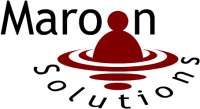 Employees/Admins (Users) login – (Completed)
Users to update inventory – (Add Items Completed)
Users to print receipts for donors
User friendly design
19
Foreseeable Modifications
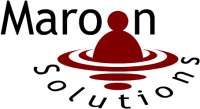 Expand History Log
6 months
Simple and user friendly
Item attributes
Store credit system
20
Agenda
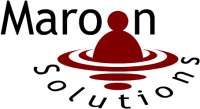 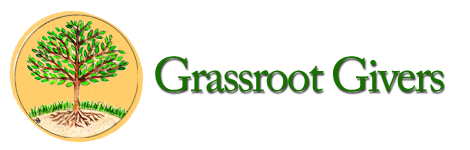 Introduction
Problem Overview
Project Progression
Website Map
Data Flow Diagrams
Priorities and Modifications
Database Diagrams
Modules
Testing
What’s Next?
21
E/R Diagram
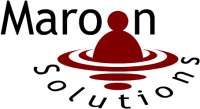 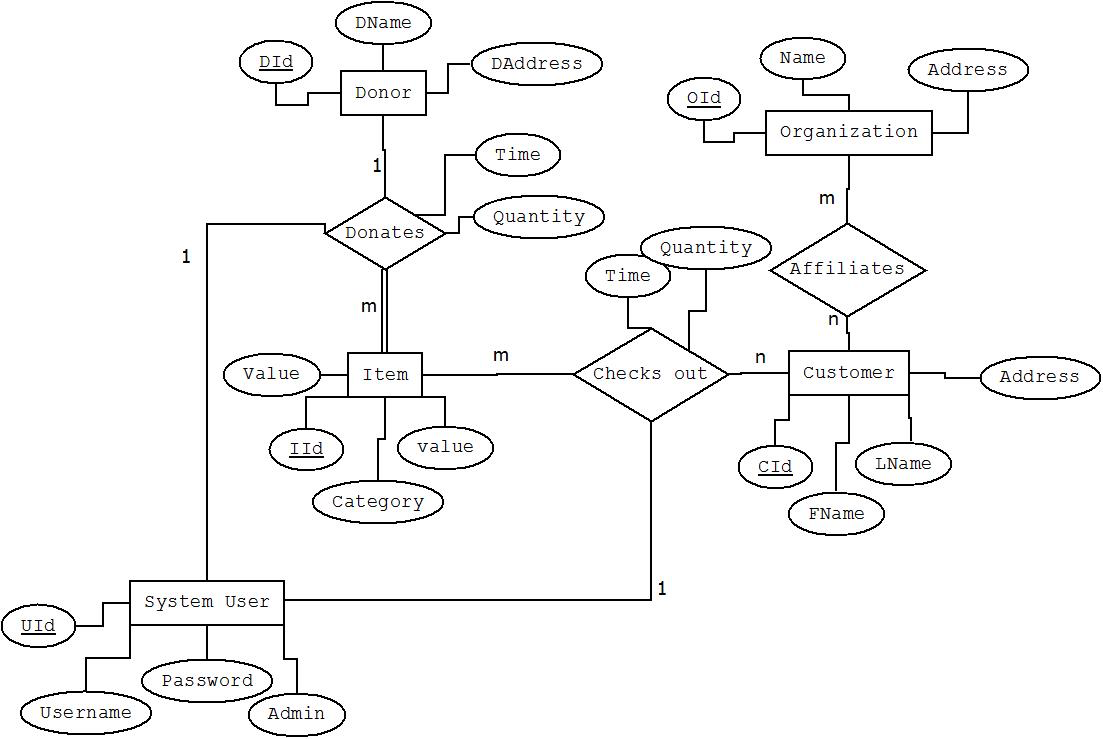 Relational Schema
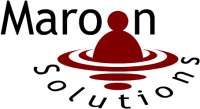 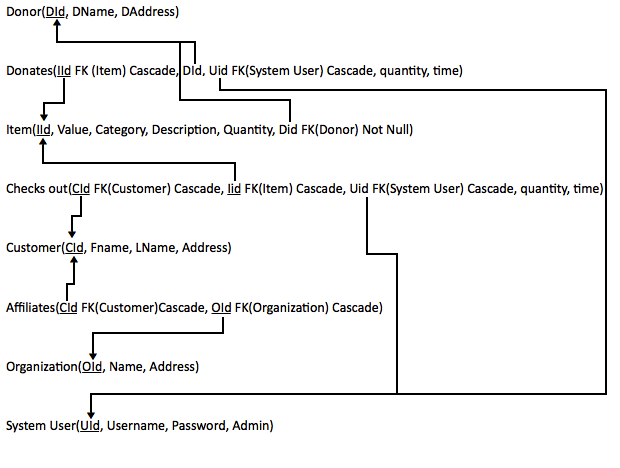 Agenda
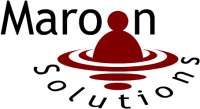 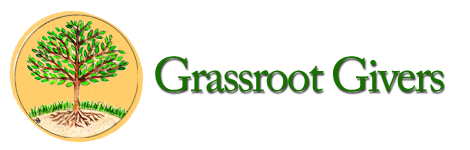 Introduction
Problem Overview
Project Progression
Website Map
Data Flow Diagrams
Priorities and Modifications
Database Diagrams
Modules
Testing
What’s Next?
24
Module: LogIn
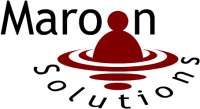 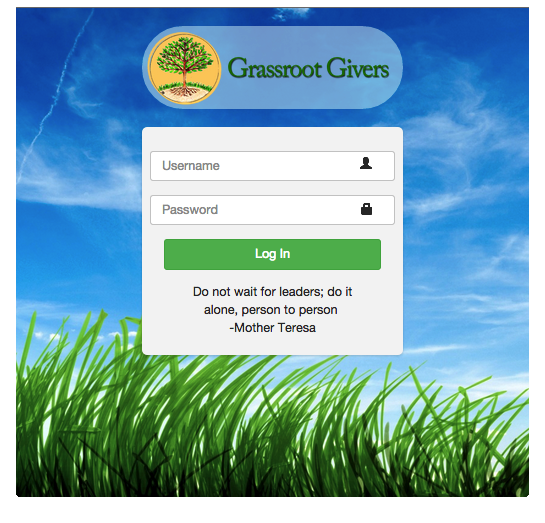 Module: Home Page
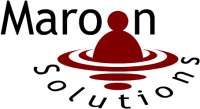 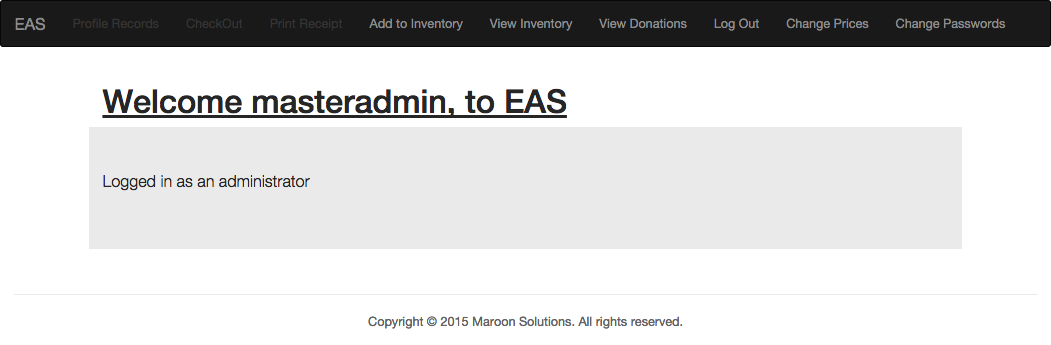 Module: Add to inventory
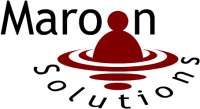 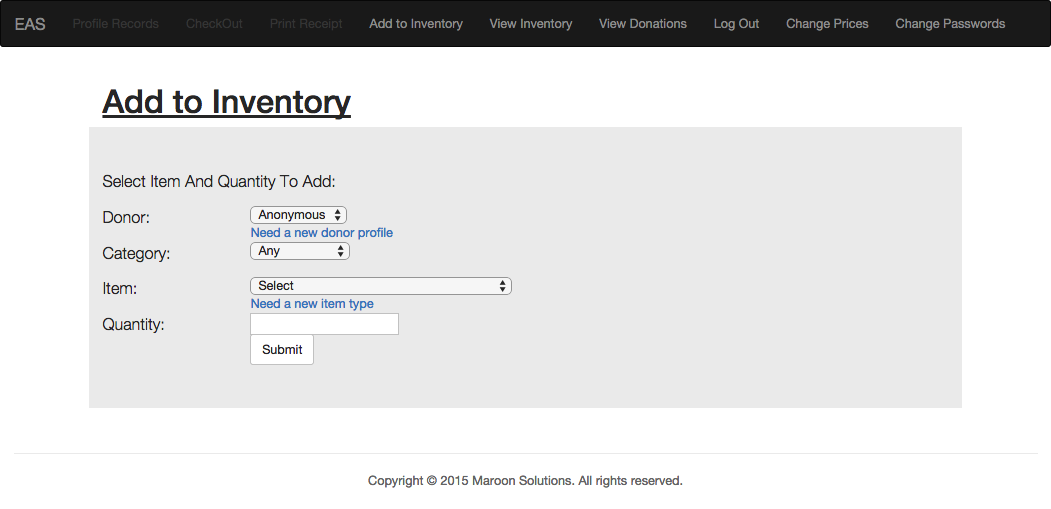 Module: View Inventory
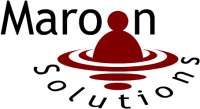 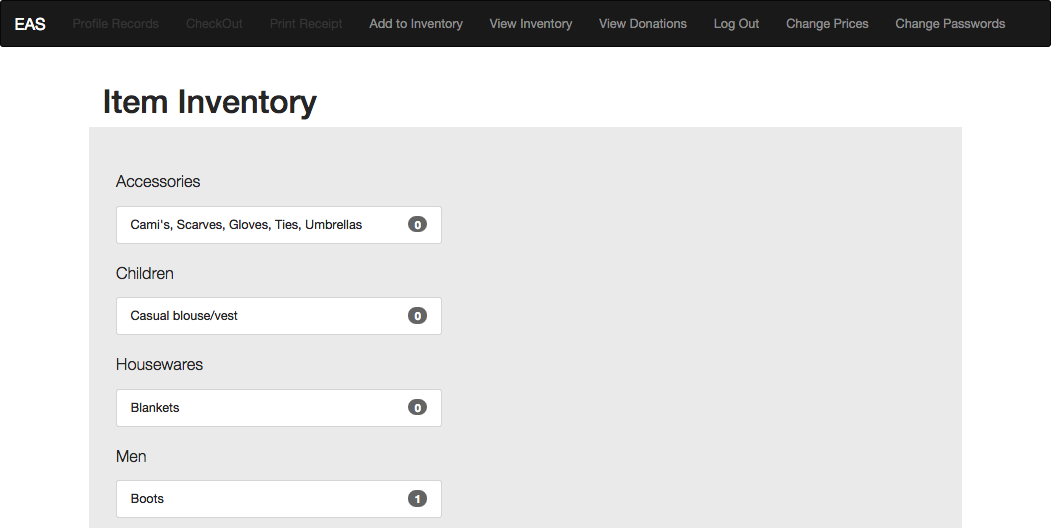 Module: Managing Profiles
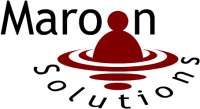 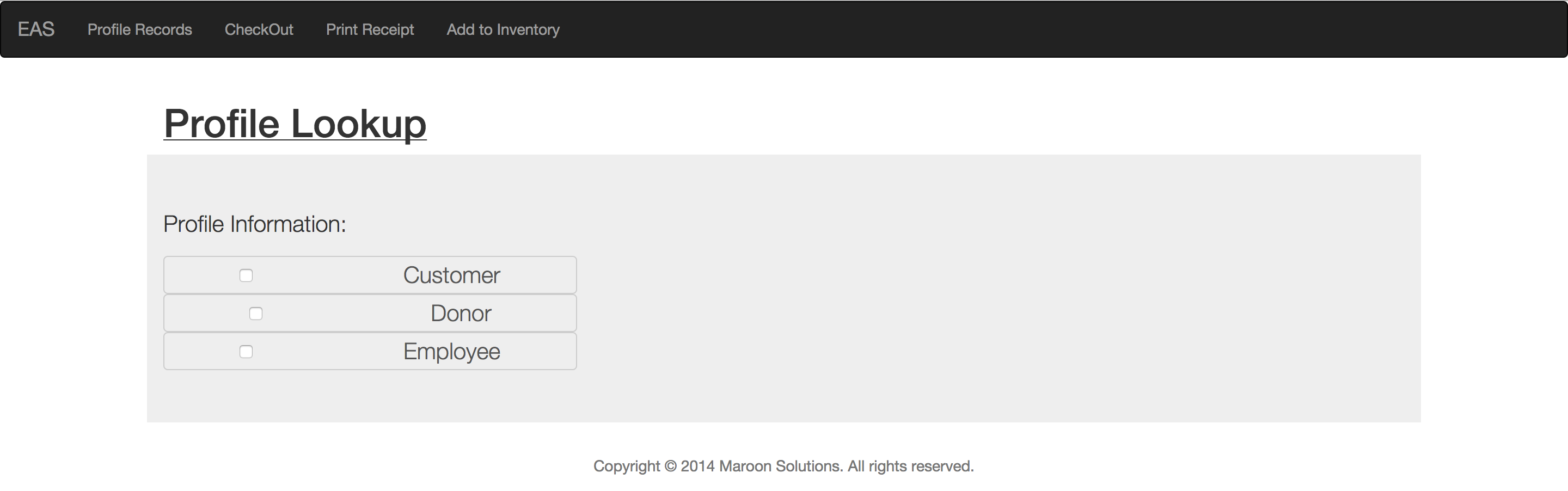 Module: Edit Prices
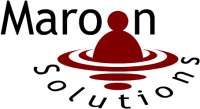 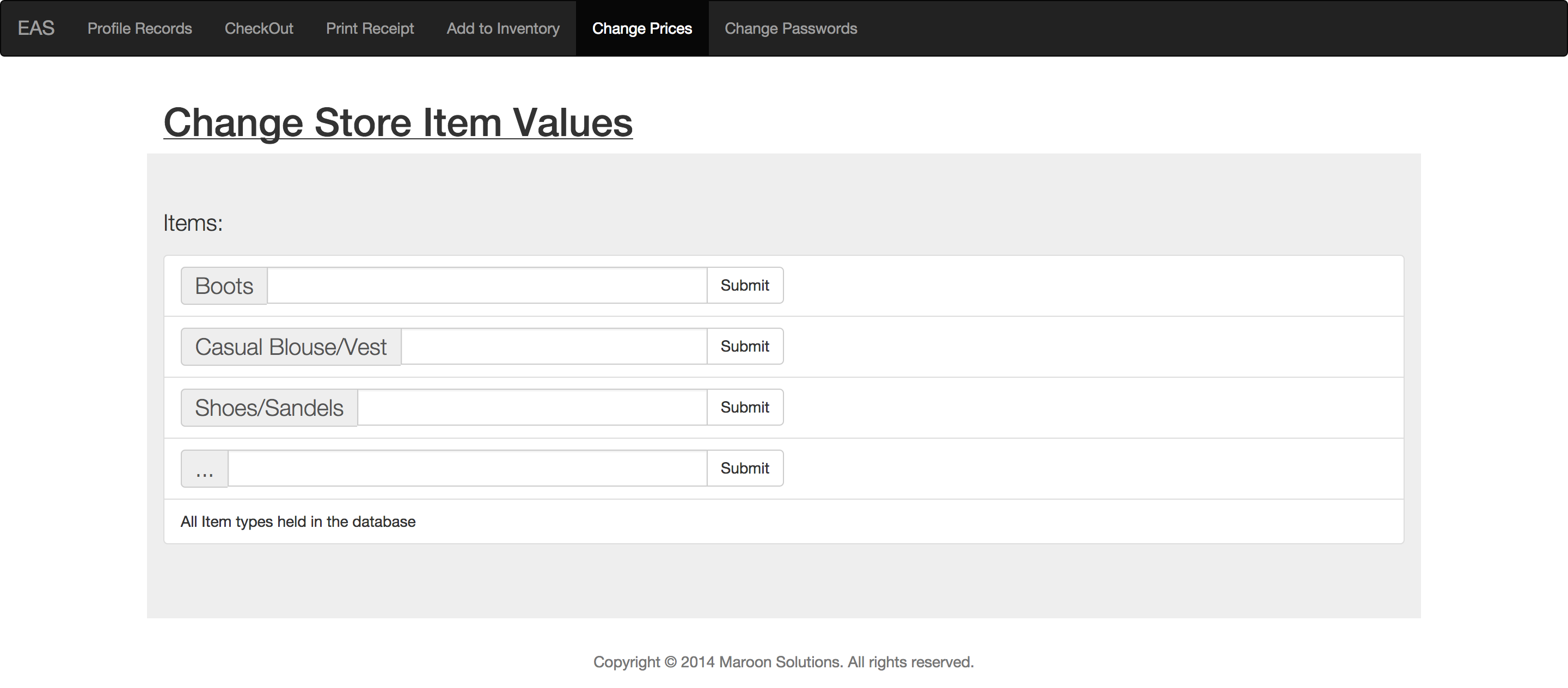 Agenda
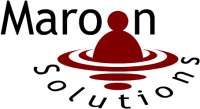 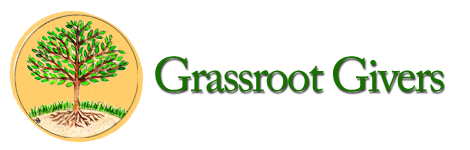 Introduction
Problem Overview
Project Progression
Website Map
Data Flow Diagrams
Priorities and Modifications
Database Diagrams
Modules
Testing
What’s Next?
31
Testing Requirements
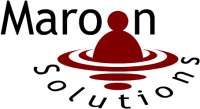 User Friendly
Maintainability
Test the major web browsers
IE, Firefox, Chrome, Safari
Mobile
32
Unit Testing
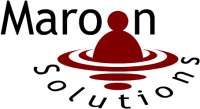 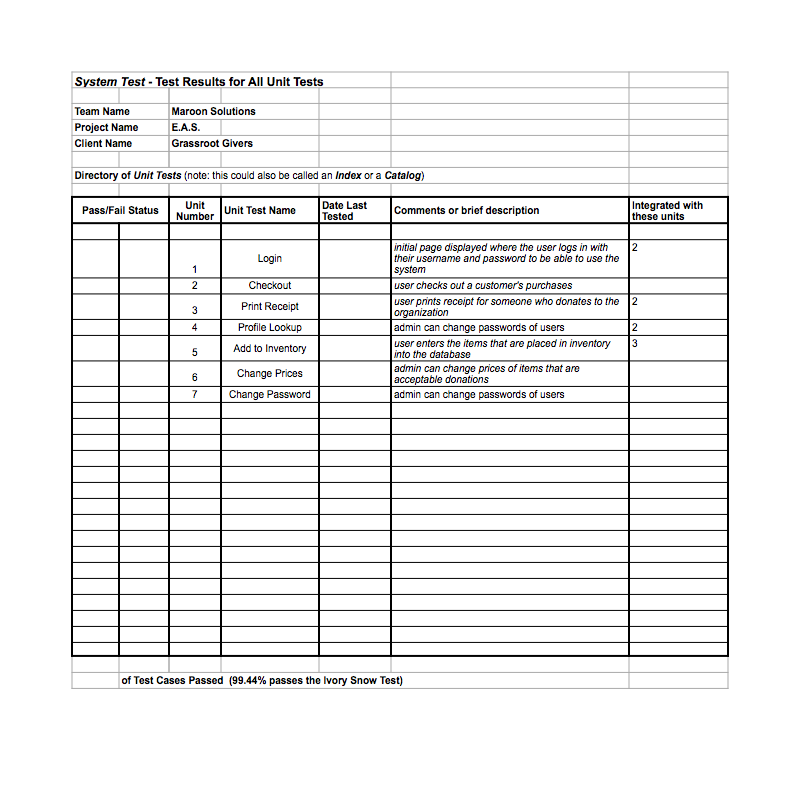 33
Unit 5: Add to Inventory
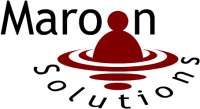 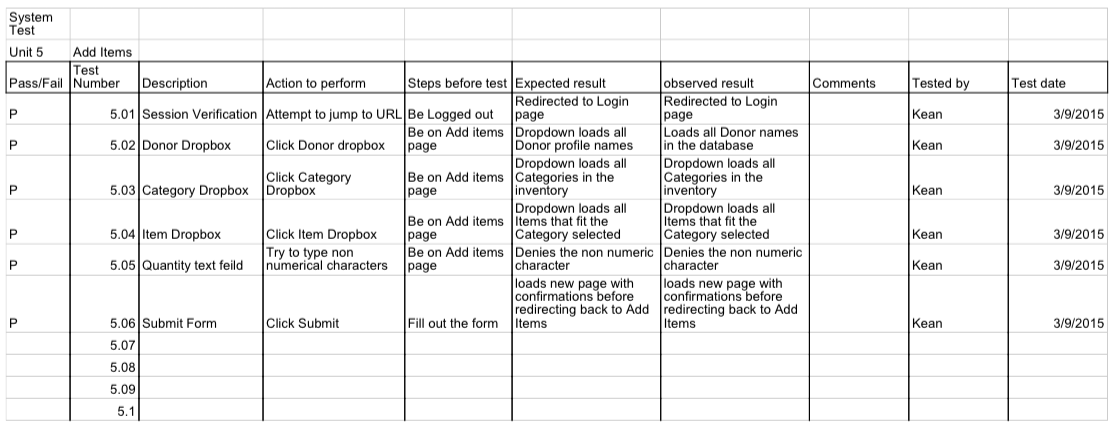 Agenda
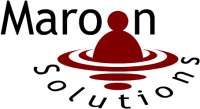 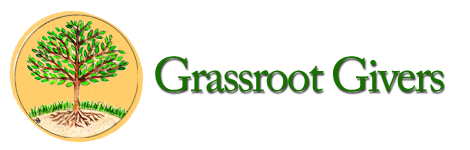 Introduction
Problem Overview
Project Progression
Website Map
Data Flow Diagrams
Priorities and Modifications
Database Diagrams
Testing
Modules
What’s Next?
35
What’s next?
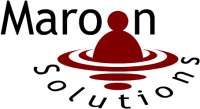 Acceptance Test 
Graduation (hopefully)
36
Maroon Solutions
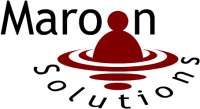 Questions?
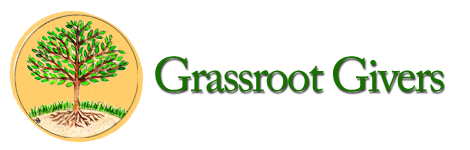 37